A Megújuló Energia
Készítette :  Zomi Balázs
                                          7/B
          Felkészítő tanár: Csizmadia Lajos
         Beszédes József Általános  Iskola  Speciális  Tagozat és Módszertani Központ
                   8600,Siófok Szépvölgyi út 2
Mit is nevezünk megújuló energiaforrásnak?
A megújuló energiaforrás olyan közeg, természeti jelenség, melyekből energia nyerhető ki, és amely akár naponta többször ismétlődően rendelkezésre áll, vagy jelentősebb emberi beavatkozás nélkül legfeljebb néhány éven belül újratermelődik.
A megújuló energiaforrások jelentősége, hogy használatuk összhangban van a fenntartható fejlődés alapelveivel, tehát alkalmazásuk nem rombolja a környezetet, ugyanakkor nem is fogják vissza az emberiség fejlődési lehetőségeit.
A Fontosabb Megújuló Energiák
Megújuló Energiák
Napenergia
Napenergia
mindenki számára könnyen elérhető
tiszta, környezetkímélő energiaforrás
még sok millió évig rendelkezésre fog állni 
kíméli a nyersanyagkészletet
kedvezően hat a helyi gazdaságra
nem kell szállítani, hozzájutásához nem kell költséges közműhálózat
átalakítási, felhasználási költségei minimálisak
Napenergia felhasználása
A napenergiát napkollektorokkal, napelemekkel hasznosítják.
A napenergiából elektromos áramot,hőt nyerhetnek ki.
A napkollektor  működése:
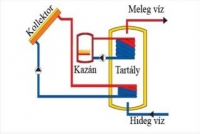 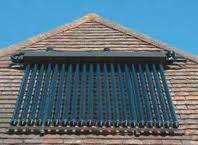 A Vízenergia
A víz energiáját folyókból és különféle vizekből nyerik ki.
A vízenergia hasznosítása
A vízenergiát vízerőművekben és vízimalmoknál hasznosítják.
Elektromos áramot nyernek ki a vízből.
A víz erejét már az ókorban is hasznosították.
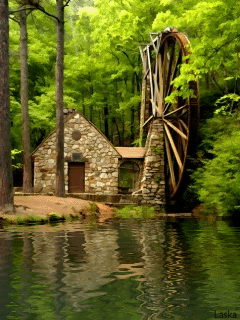 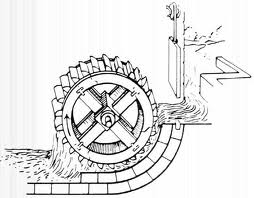 A Biomassza
Fajtái
Általános Jellemzők
Magas a fűtőértéke.
nem fokozzák a levegő szennyezettségét és a CO2 tartalmának növekedését.
A biomasszából nem csupán energia, de cseppfolyósítva üzemanyag is nyerhető.
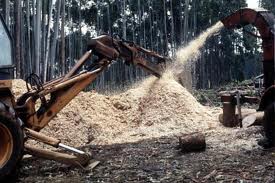 A Geotermikus Energia
A geotermikus energia a Föld belső hőjéből származó energia. A Föld belsejében lefelé haladva kilométerenként átlagosan 30 °C-kal emelkedik a hőmérséklet. Magyarországon a geotermikus energiafelhasználás 1992-es adat szerint 80-90 ezer tonna kőolaj energiájával volt egyenértékű. A geotermikus energia korlátlan és folytonos energia nyereséget jelent. Termálvíz formájában nem kiapadhatatlan forrás. Kitermelése viszonylag olcsó, a levegőt nem szennyezi.
Felhasználása
Napjainkban a geotermikus energiát számos területen alkalmazzák:
A mezőgazdaságban az üvegházak fűtése
Lakások, lakótelepek fűtése
Villamos energia termelés
Magyarországon sok nevezetes termálfürdő is található.
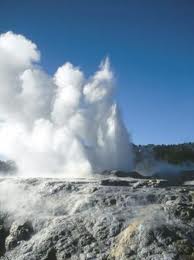 Források
Köszönöm a megtekintést!